I CONVERSATORIO SOBRE MEJORES PRÁCTICAS DE OPERACIÓN ADUANERA
MESA 6: 
CASOS Y CRITERIOS DE DEFENSA ADUANERA
Panelistas:
Lic. Sergio N. Barajas Pérez.
Lic. Eduardo Reyes Ruiz.
Jueves 18 de abril de 2024
¿Cuáles son sus principales recomendaciones para decidir la impugnación de una resolución?
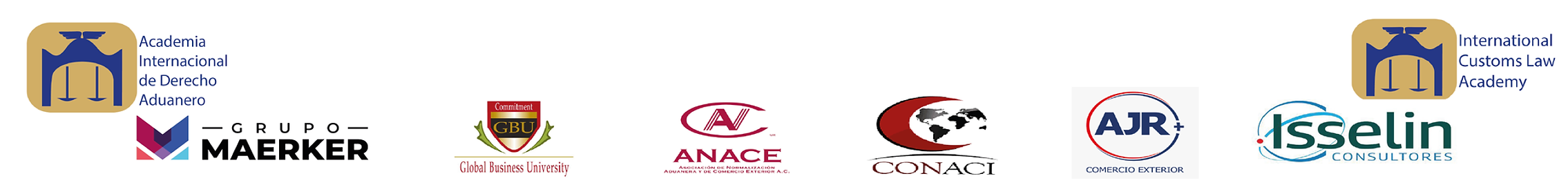 ¿Qué papel juega el acuerdo conclusivo, autocorrección, reducción de multa en el proceso de defensa aduanera?
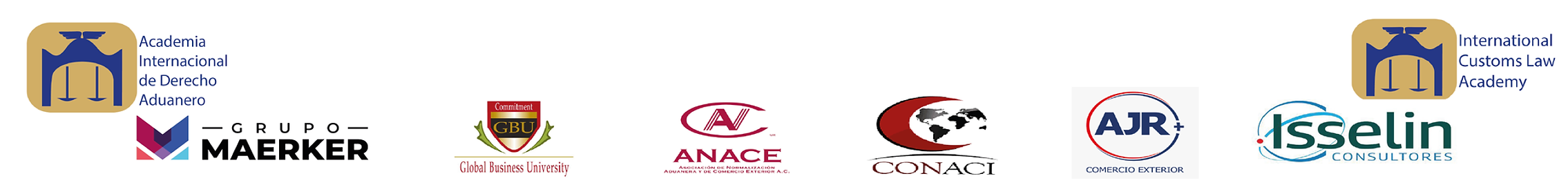 El mejor litigio es aquel que se evita con estrategia y cumplimiento previo, en este sentido hablemos sobre facultades de comprobación y las principales recomendaciones.
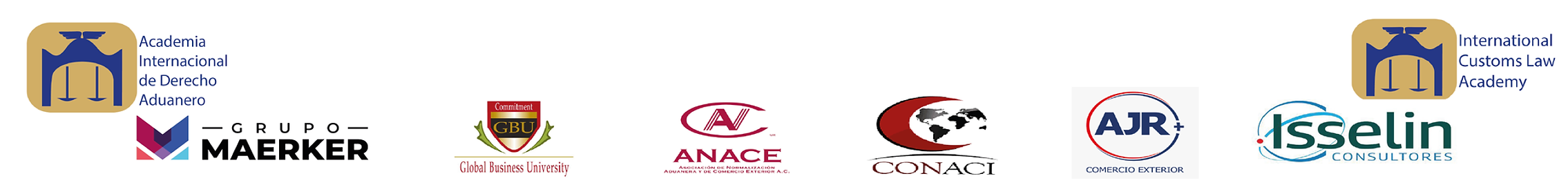 ¿En casos es conveniente interponer un recurso administrativo de revocación, antes de acudir al juicio de nulidad?
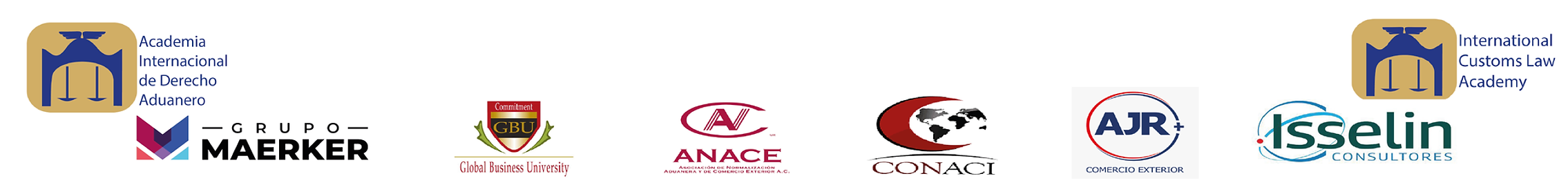 ¿Cuáles son los temas aduaneros más recurrentes en los que existe una liquidación por parte del SAT?
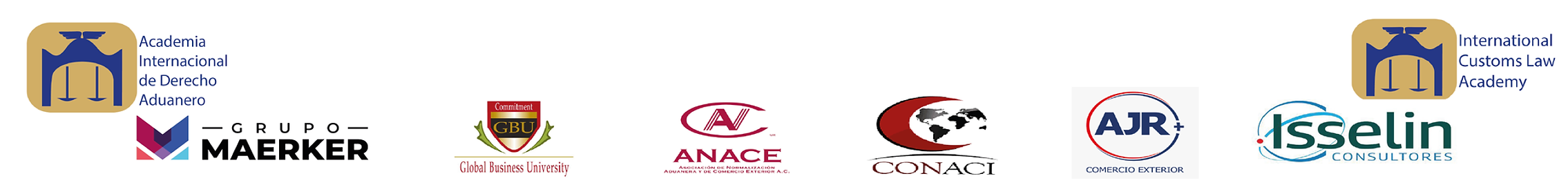 ¿Cuáles son los efectos de las  resoluciones y sentencias en cada una de las etapas de defensa ?
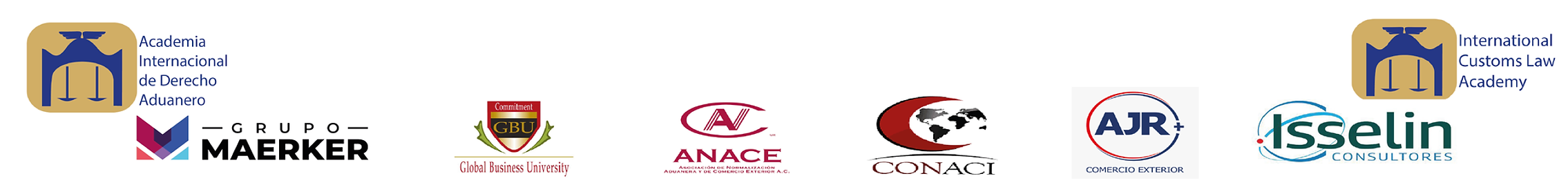 ¡Recomendaciones o reflexiones finales¡
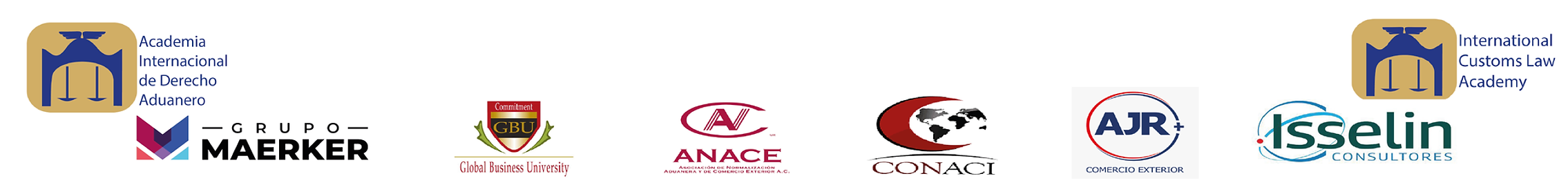 Sección de preguntas y respuestas
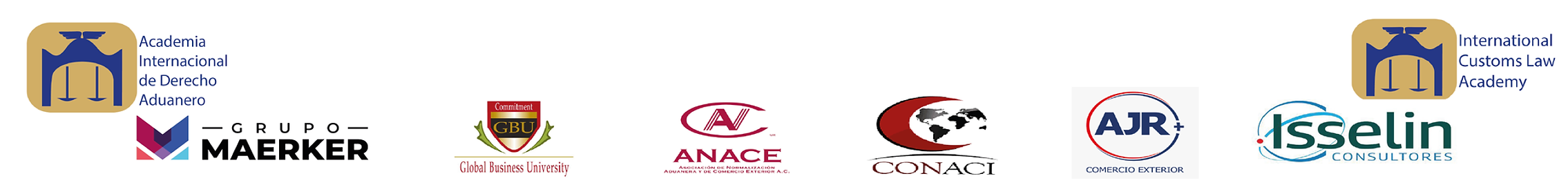 !Muchas gracias por su atención!
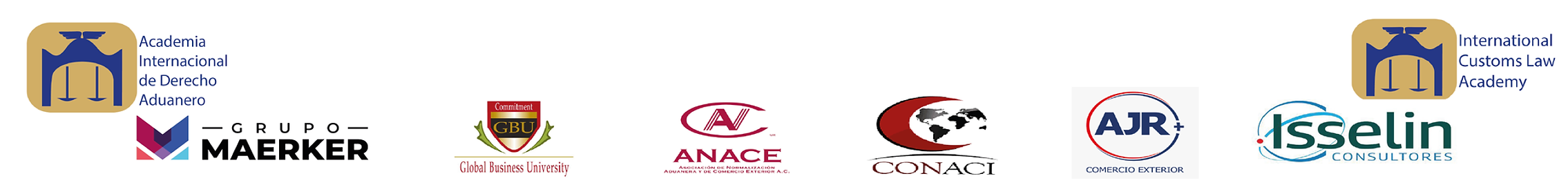